REFORMATION
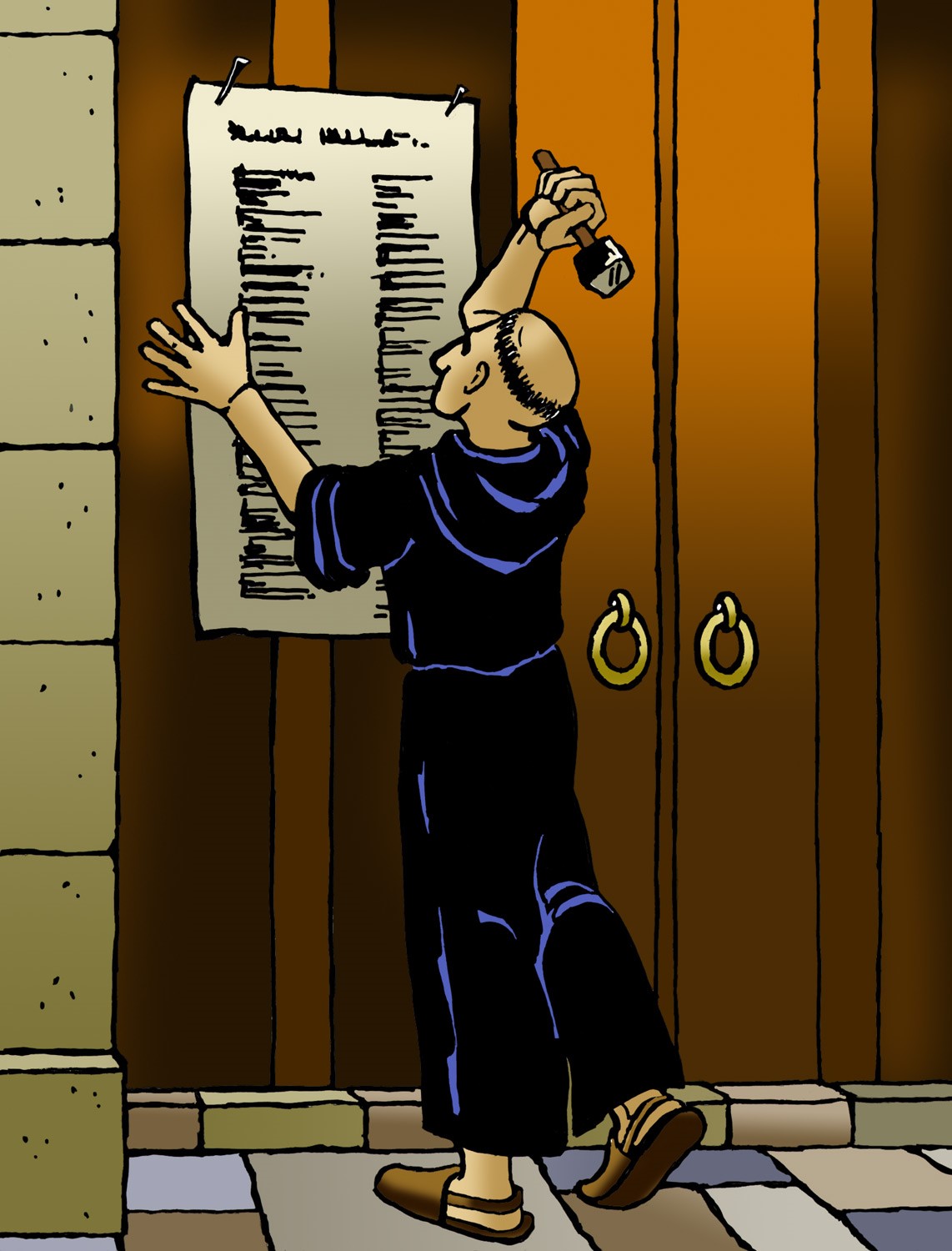 SUNDAY
[Speaker Notes: Image: Five Loaves by Caroline Coolidge Brown. Copyright © Caroline Coolidge Brown. All rights reserved. Used by permission of the artist.]
Prelude by Roxanne Groff
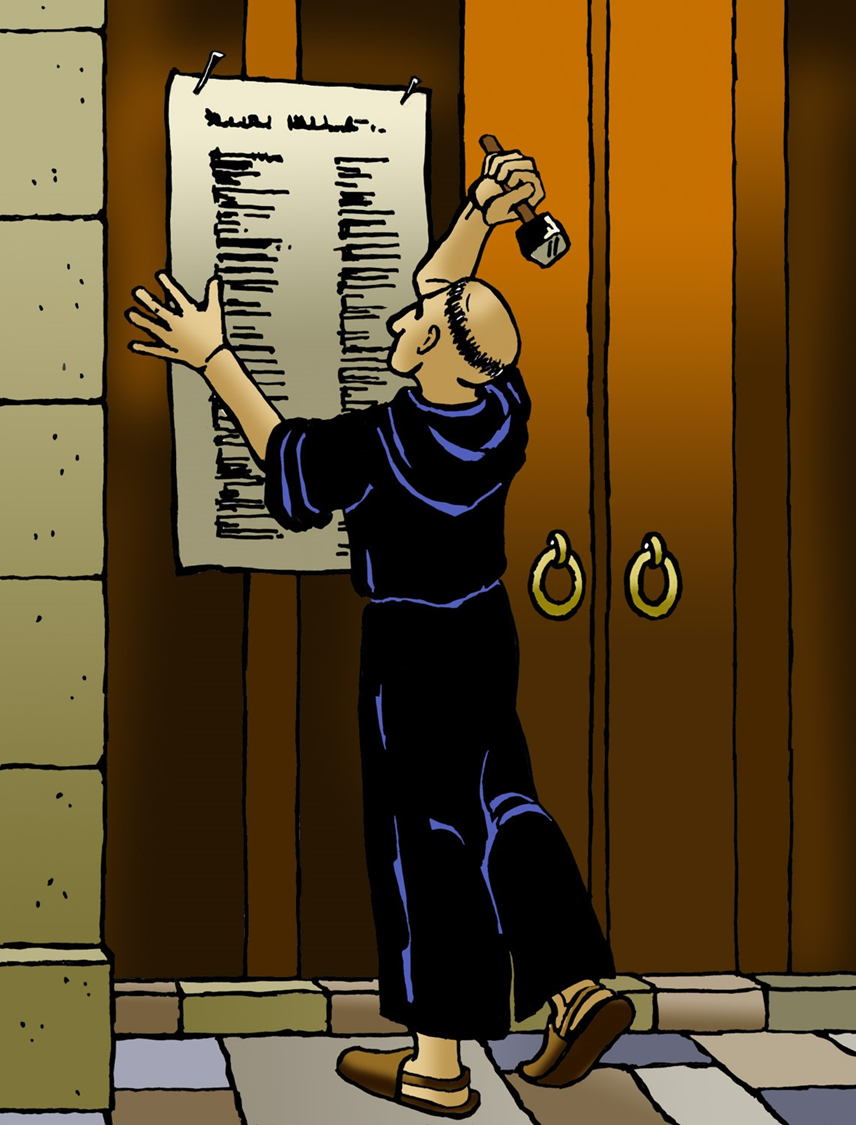 Office of the Acolyte
                And
Ringing of the Bell
Welcome in the name of The Triune God
[Speaker Notes: Image: Preparing yeast dough. Copyright © tomasworks/iStock/Thinkstock. Used by permission.]
Confession and Forgiveness
All may make the sign of the cross, the sign marked at baptism, as the presiding minister begins.
P:	We confess our sins before God and one another.
Pause for silence and reflection.
P:	Gracious God,
[Speaker Notes: Image: Preparing yeast dough. Copyright © tomasworks/iStock/Thinkstock. Used by permission.]
Confession and Forgiveness
C:	We have sinned against you and our neighbors. We have taken what is not ours, and justified our actions. We have turned away from your wisdom. We have not done justice, loved kindness, nor walked humbly with you.
[Speaker Notes: Image: Preparing yeast dough. Copyright © tomasworks/iStock/Thinkstock. Used by permission.]
Confession and Forgiveness
C:	Forgive us for the harms we have caused through word and action, and restore us to the joy of following your will for us.
[Speaker Notes: Image: Preparing yeast dough. Copyright © tomasworks/iStock/Thinkstock. Used by permission.]
Confession and Forgiveness
P:	God knows our every weakness and yet loves us without ceasing. Rejoice and be glad, for the God of grace and mercy forgives you all your sins, for the sake of our savior Jesus Christ.

 C:  Amen.
[Speaker Notes: Image: Preparing yeast dough. Copyright © tomasworks/iStock/Thinkstock. Used by permission.]
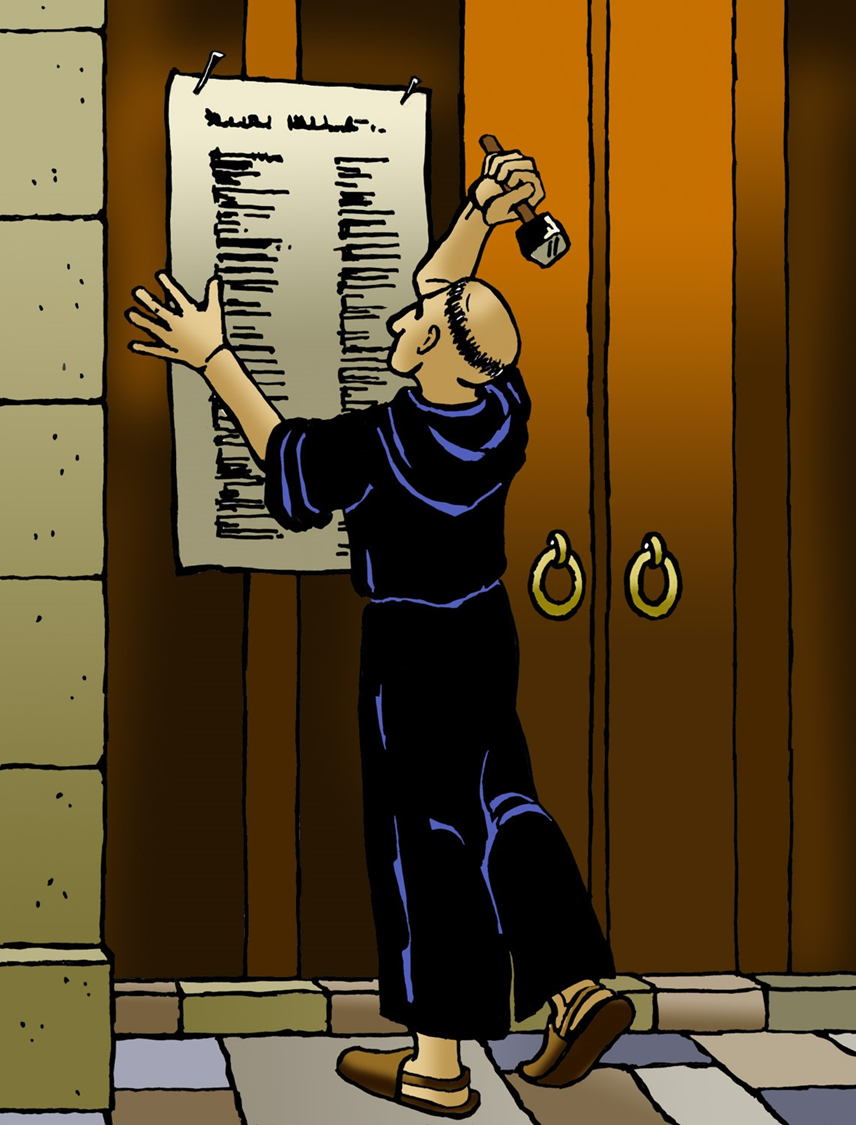 Hymn of Praise
“Be Thou My Vision”                        


ELW 793
Be Thou My Vision		ELW 793
1	Be thou my vision,                                               O Lord of my heart;
	naught be all else to me,                                 save that thou art:
	thou my best thought both                                  by day and by night,
	waking or sleeping,                                                  thy presence my light.
Be Thou My Vision		ELW 793
2	Be thou my wisdom,                                                   and thou my true word;
	I ever with thee and                                            thou with me, Lord.
	Thou my soul's shelter,                                           and thou my high tow'r,
	raise thou me heav'nward,                                   O Pow'r of my pow'r.
Be Thou My Vision		ELW 793
3	Riches I heed not,                                                 nor vain, empty praise,
	thou mine inheritance,                                           now and always:
	thou and thou only,                                                  the first in my heart,
	great God of heaven,                                    my treasure thou art.
Be Thou My Vision		ELW 793
4	Light of my soul,                                                    after victory won,
	may I reach heaven's joys,                                   O heaven's Sun!
	Heart of my own heart,                                whatever befall,
	still be my vision,                                                O Ruler of all.
GREETING
P:	The grace of our Lord Jesus Christ, the love of God, and the communion of the Holy Spirit be with you all.
C:	And also with you.
[Speaker Notes: Image: Preparing yeast dough. Copyright © tomasworks/iStock/Thinkstock. Used by permission.]
PRAYER OF THE DAY
P:	Let us pray…  Generous God, you promised Solomon whatever he wanted, and he asked you only for the wisdom to serve you. Grant us that same wisdom, that we might work for your justice in the world.
 
C:	Amen.
[Speaker Notes: Image: Preparing yeast dough. Copyright © tomasworks/iStock/Thinkstock. Used by permission.]
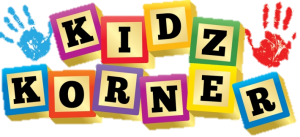 [Speaker Notes: Image: Preparing yeast dough. Copyright © tomasworks/iStock/Thinkstock. Used by permission.]
Scripture Reading
R:	Our scripture reading is from the Book of 1st Kings, Chapter 3.


C:  Glory to you O’ Lord! (Spoken)
[Speaker Notes: Image: Five Loaves by Caroline Coolidge Brown. Copyright © Caroline Coolidge Brown. All rights reserved. Used by permission of the artist.]
1 Kings 3:4-9, [10-15], 16-28
4The king went to Gibeon to sacrifice there, for that was the principal high place; Solomon used to offer a thousand burnt offerings on that altar.
5At Gibeon the Lord appeared to Solomon in a dream by night; and God said, “Ask what I should give you.” 6And Solomon said, “You have shown great and steadfast love to your servant my father David, because he
[Speaker Notes: Image: Preparing yeast dough. Copyright © tomasworks/iStock/Thinkstock. Used by permission.]
1 Kings 3:4-9, [10-15], 16-28
walked before you in faithfulness, in righteousness, and in uprightness of heart toward you; and you have kept for him this great and steadfast love, and have given him a son to sit on his throne today. 7And now, O Lord my God, you have made your servant king in place of my father David, although I am only a little child; I do not know how to go out or come in. 8And your servant is in the midst of the people whom you
[Speaker Notes: Image: Preparing yeast dough. Copyright © tomasworks/iStock/Thinkstock. Used by permission.]
1 Kings 3:4-9, [10-15], 16-28
have chosen, a great people, so numerous they cannot be numbered or counted. 9Give your servant therefore an understanding mind to govern your people, able to discern between good and evil; for who can govern this your great people?” 
[10It pleased the Lord that Solomon had asked this. 11God said to him, “Because you have asked this, and have not
[Speaker Notes: Image: Preparing yeast dough. Copyright © tomasworks/iStock/Thinkstock. Used by permission.]
1 Kings 3:4-9, [10-15], 16-28
asked for yourself long life or riches, or for the life of your enemies, but have asked for yourself understanding to discern what is right, 12I now do according to your word. Indeed I give you a wise and discerning mind; no one like you has been before you and no one like you shall arise after you. 13I give you also what you have not asked, both riches and honor all your life; no
[Speaker Notes: Image: Preparing yeast dough. Copyright © tomasworks/iStock/Thinkstock. Used by permission.]
1 Kings 3:4-9, [10-15], 16-28
other king shall compare with you. 14If you will walk in my ways, keeping my statutes and my commandments, as your father David walked, then I will lengthen your life.” 15Then Solomon awoke; it had been a dream. He came to Jerusalem where he stood before the ark of the covenant of the Lord. He offered up burnt offerings and offerings of well-being, and provided a feast for all his servants.]
[Speaker Notes: Image: Preparing yeast dough. Copyright © tomasworks/iStock/Thinkstock. Used by permission.]
1 Kings 3:4-9, [10-15], 16-28
16Later, two women who were prostitutes came to the king and stood before him. 17The one woman said, “Please, my lord, this woman and I live in the same house; and I gave birth while she was in the house. 18Then on the third day after I gave birth, this woman also gave birth. We were together; there was no one else with us in the house, only the two of us were in the house. 19Then this woman’s son
[Speaker Notes: Image: Preparing yeast dough. Copyright © tomasworks/iStock/Thinkstock. Used by permission.]
1 Kings 3:4-9, [10-15], 16-28
died in the night, because she lay on him. 20She got up in the middle of the night and took my son from beside me while your servant slept. She laid him at her breast, and laid her dead son at my breast. 21When I rose in the morning to nurse my son, I saw that he was dead; but when I looked at him closely in the morning, clearly it was not the son I had borne.” 22But the other woman said, “No, the living son is
[Speaker Notes: Image: Preparing yeast dough. Copyright © tomasworks/iStock/Thinkstock. Used by permission.]
1 Kings 3:4-9, [10-15], 16-28
mine, and the dead son is yours.” The first said, “No, the dead son is yours, and the living son is mine.” So they argued before the king. 23Then the king said, “The one says, ‘This is my son that is alive, and your son is dead’; while the other says, ‘Not so! Your son is dead, and my son is the living one.’” 24So the king said, “Bring me a sword,” and they brought a sword before the king. 25The king said, “Divide the living
[Speaker Notes: Image: Preparing yeast dough. Copyright © tomasworks/iStock/Thinkstock. Used by permission.]
1 Kings 3:4-9, [10-15], 16-28
boy in two; then give half to the one, and half to the other.” 26But the woman whose son was alive said to the king — because compassion for her son burned within her — “Please, my lord, give her the living boy; certainly do not kill him!” The other said, “It shall be neither mine nor yours; divide it.”
[Speaker Notes: Image: Preparing yeast dough. Copyright © tomasworks/iStock/Thinkstock. Used by permission.]
1 Kings 3:4-9, [10-15], 16-28
27Then the king responded: “Give the first woman the living boy; do not kill him. She is his mother.” 28All Israel heard of the judgment that the king had rendered; and they stood in awe of the king, because they perceived that the wisdom of God was in him, to execute justice.
[Speaker Notes: Image: Preparing yeast dough. Copyright © tomasworks/iStock/Thinkstock. Used by permission.]
1 Kings 3:4-9, [10-15], 16-28
P:	This is the Word of the Lord.
 
C:	Praise to You, O Christ (Spoken)
[Speaker Notes: Image: Preparing yeast dough. Copyright © tomasworks/iStock/Thinkstock. Used by permission.]
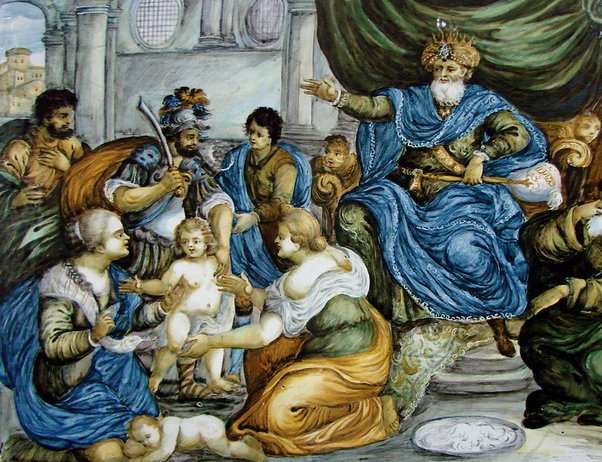 SERMON
[Speaker Notes: Image: Preparing yeast dough. Copyright © tomasworks/iStock/Thinkstock. Used by permission.]
AFFIRMATION OF BAPTISM
PRESENTATION OF CONFIRMANDS

Robert Arling


RENUNCIATION OF EVIL
PROFESSION OF FAITH
P:	Do you believe in God the Father?


C:	I believe in God, the Father almighty, creator of heaven and earth.
PROFESSION OF FAITH
P: 	Do you believe in Jesus Christ, the Son of God?


C:	I believe in Jesus Christ, his only Son, our Lord.  He was conceived by the   power of the Holy Spirit and born of the virgin Mary.  He suffered under Pontius Pilate, was crucified, died, and was buried.  He descended into hell.*
PROFESSION OF FAITH
C:	On the third day he rose again.  He ascended into heaven, and is seated at the right hand of the Father.  He will come again to judge the living and the dead.
PROFESSION OF FAITH
P:	Do you believe in God the Holy Spirit?


C:	I believe in the Holy Spirit, the holy catholic Church, the communion of saints, the forgiveness of sins, the resurrection of the body, and the life everlasting.  Amen
PRAYERS
Each petition will end with the words, 

A:	Merciful God,

 
C:	You hear our prayer.
PRAYERS OF INTERCESSION
The prayer concludes…

P:	We lift all for whom we pray into your loving arms, O God, in the name of Jesus, our savior.

C:	Amen.
AFFIRMATION OF BAPTISM
COMMITMENT
PRAYER OF BLESSING
LAYING ON OF HANDS
MENTOR COMMENTS
QUILT SQUARE PRESENTATION
SHARING OF THE Peace
The Sharing of the Peace that began when the congregation arrived is now shared with the Pastor at this time...
P:	The peace of the Lord be with you always.




C:	And also with you.
OFFERING PRAYER
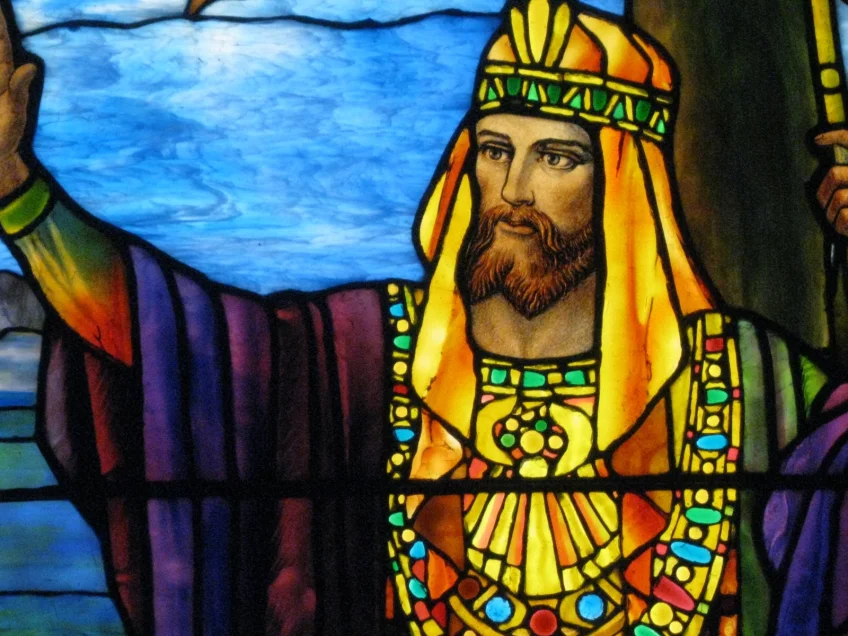 [Speaker Notes: Image: Preparing yeast dough. Copyright © tomasworks/iStock/Thinkstock. Used by permission.]
DIALOGUE
P:	The Lord be with you.
C:	And also with you.
P:	Lift up your hearts.
C:	We lift them to the Lord.
P:	Let us give thanks to the Lord our God.
C:	It is right to give him thanks and praise.
EUCHARISTIC PRAYER
P:	 We praise you, all-holy God…

 				…today, tomorrow, and forever..
 
C:	Amen.
THE LORD’S PRAYER
C:	Our Father, who art in heaven, hallowed be thy name, thy kingdom come, thy will be done, on earth as it is in heaven.  Give us this day our daily bread; and forgive us our trespasses,
THE LORD’S PRAYER
C:	as we forgive those who trespass against us; and lead us not into temptation, but deliver us from evil.  For thine is the kingdom, and the power, and the glory, forever and ever.  Amen.
INVITATION TO COMMUNION
P:	God provides a feast for all servants of God’s beloved son, Jesus. Come and celebrate with all people everywhere, for you are invited to the table.
POST COMMUNION PRAYER
P:	Let us pray together…

C:	We give you thanks, gracious God, that you have once again fed us with food beyond compare, the body and blood of Christ.  Lead us from this place, nourished and forgiven, into your beloved vineyard to wipe away the tears of all who hunger and thirst, guided by the example of the same Jesus Christ and led by the Holy Spirit, now and forever.  Amen.
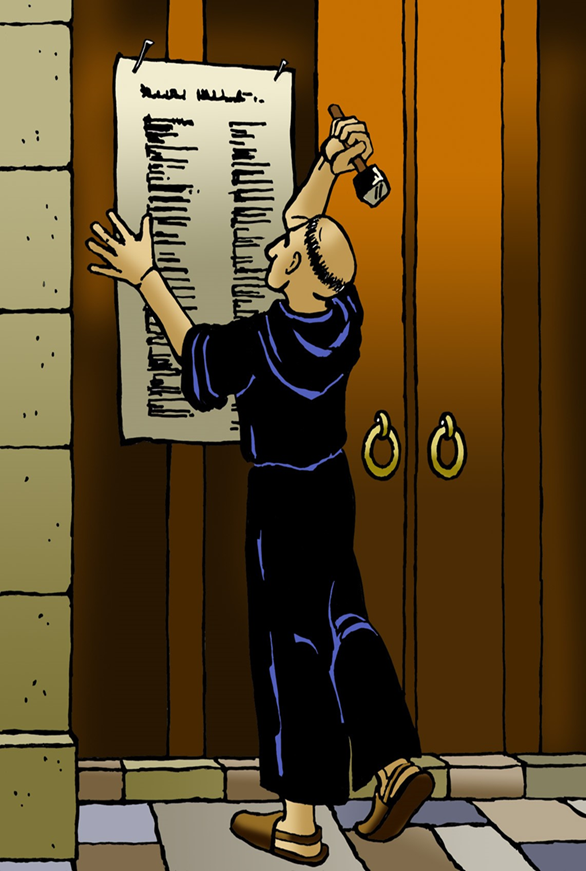 Announcements
[Speaker Notes: Image: Preparing yeast dough. Copyright © tomasworks/iStock/Thinkstock. Used by permission.]
SENDING BLESSING
P:	God, who gives life to all things and frees us from despair, bless you with truth and peace.  And may the holy Trinity,      one God, guide you always in faith, hope, and love.
C:	Amen.
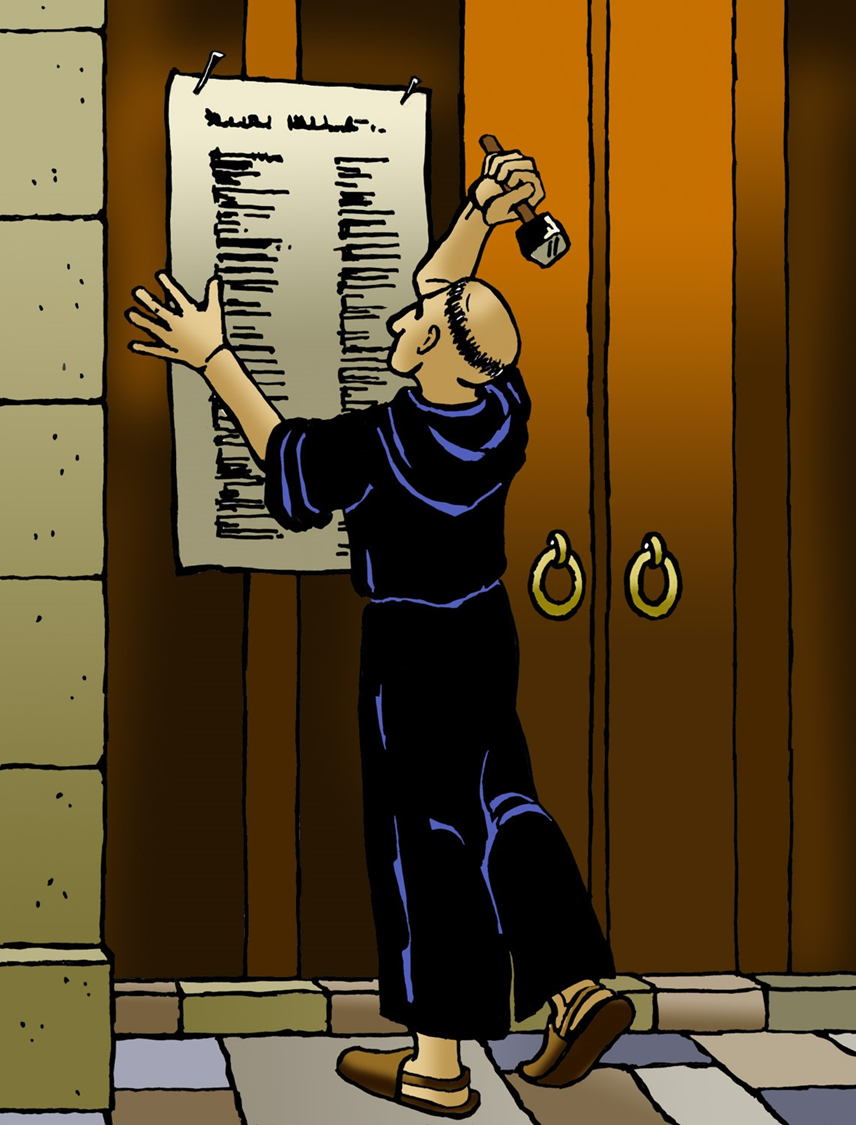 Sending Hymn
A Mighty Fortress Is Our God

LBW 229
A Mighty Fortress		         LBW 229
1	A mighty fortress is our God,
	a sword and shield victorious;
	he breaks the cruel oppressor's rod
	and wins salvation glorious.
	The old satanic foe
	has sworn to work us woe!
	With craft and dreadful might 
	he arms himself to fight.
	On earth he has no equal.
A Mighty Fortress		         LBW 229
2	No strength of ours                                          can match his might!
	We would be lost, rejected.
	But now a champion comes to fight,
	whom God himself elected.
	You ask who this may be?
	The Lord of hosts is he!
	Christ Jesus, mighty Lord,
	God's only Son, adored.
	He holds the field victorious.
A Mighty Fortress		         LBW 229
3	Though hordes of devils fill the land
	all threat'ning to devour us,
	we tremble not, unmoved we stand;
	they cannot overpow'r us.
	Let this world's tyrant rage;
	in battle we'll engage!
	His might is doomed to fail;
	God's judgment must prevail!
	One little word subdues him.
A Mighty Fortress		         LBW 229
4	God's Word forever shall abide,
	no thanks to foes, who fear it;
	for God himself fights by our side
	with weapons of the Spirit.
	Were they to take our house,
	goods, honor, child, or spouse,
	though life be wrenched away,
	they cannot win the day.
	The kingdom's ours forever!
DISMISSAL
P:	Until we gather again  as God’s people to offer our worship and praise, depart in Christ’s Love,


C:	Seeking, welcoming, and serving all.  Amen!
Postlude by Roxanne Groff
Copyright © 2022 Augsburg Fortress. All rights reserved. Reprinted by permission under Augsburg Fortress Liturgies Annual License #SAS023830.  New Revised Standard Version Bible, Copyright © 1989, Division of Christian Education of the National Council of the Churches of Christ in the United States of America. Used by permission. All rights reserved.  Revised Common Lectionary, Copyright © 1992 Consultation on Common Texts, admin Augsburg Fortress. Used by permission.